Тема урока:
 «Системы двух линейных  уравнений
с  двумя  переменными  как  математические  
модели  реальных  ситуаций.



Девиз  урока: «Где  есть  желание, найдется  путь».
Тест1. Выразить  х  через у в  уравнении   х + 2у = 8.А) х=8-2уБ) х=2у-8В) Х=8+2у  2.Выразить у через х в уравнении 4х-у=3А)у=3-4хБ) у=4х-3В) У=-3-4х3. Графики функций параллельны  ,значитсистема   имеет: а) единственное  решениеб) бесконечно  много решенийв) не  имеет  решения4.Решением  системы уравнений      является    пара чисел а.( 6;5)      б.(4;1)  в.(1;4)5.Прямые  2х-у= -1 и х -2у=7 пересекаются вточке   
 А(5;3)  В(-3;-5)  С(-3;5).
Решить  системы   уравнений:
       1 ряд             2 ряд              3 ряд
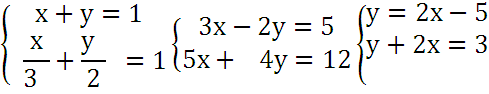 1.Какие  этапы  математического  моделирования  вы  знаете?

2.Составьте  уравнение  с  двумя  переменными
по  условию  задачи.
А. Сколько  стоят  тетрадь и ручка, если известно, что 5 тетрадей и две ручки стоят 130 рублей.
Б. Каковы длины сторон прямоугольника, если его периметр 90 см.

3. Решить задачу: В двух седьмых классах 57 человек, причём в одном классе на три ученика больше, чем во втором. Сколько учеников в каждом классе.
1. Сколько нужно трехтонных и пятитонных грузовиков, чтобы перевести 150 тонн груза, Если общее число грузовиков должно быть 42.

Заполни пропуски.

2. В клетке сидели фазаны и кролики. Сколько было кроликов и фазанов, если число голов равно 15, а число ног 42.
 
3.  Какая из систем уравнений даёт возможность решить задачу: 

                                      

Решить самостоятельно:
     Сколько стоят карандаш и блокнот, если известно что блокнот и карандаш вместе стоят 47 рублей, а два карандаша и три блокнота стоят 129 рублей.

Желаем удачи!
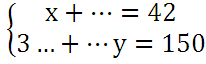 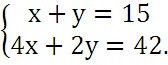 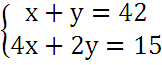